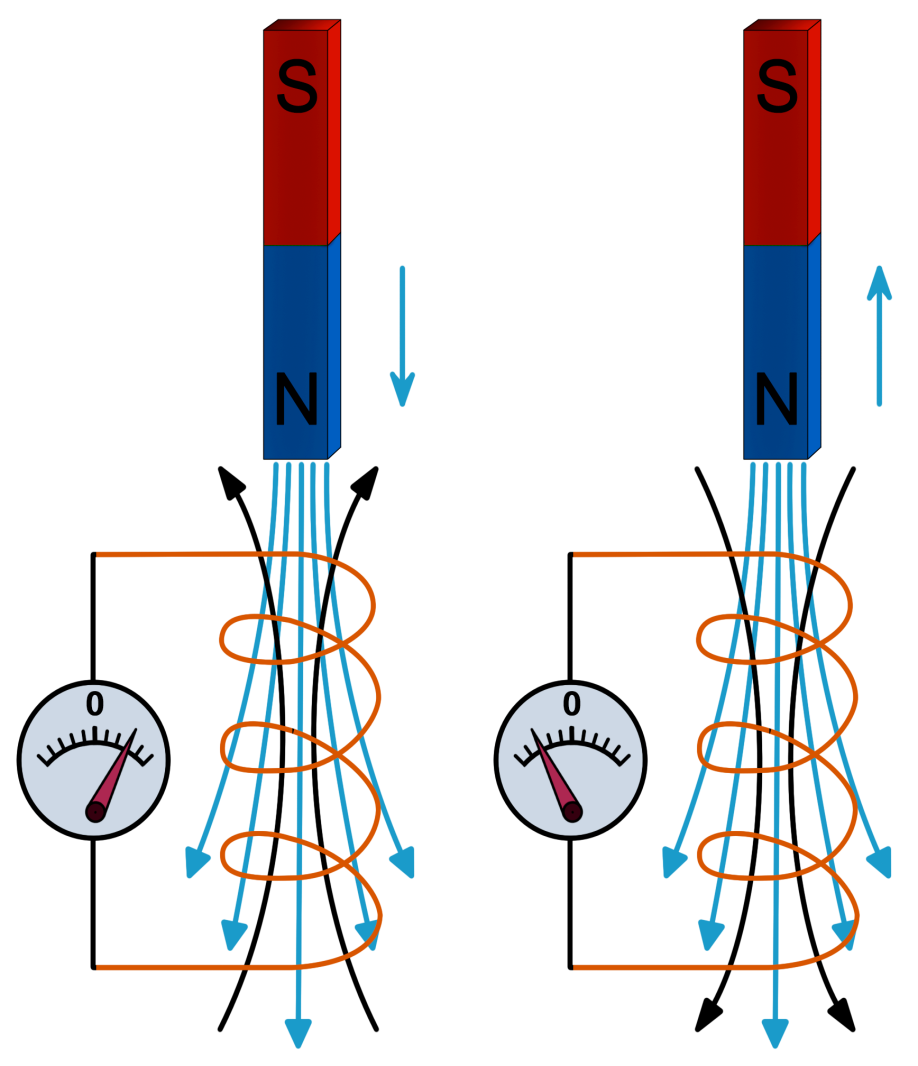 Лабораторная работа №19
Изучение явления электромагнитной индукции
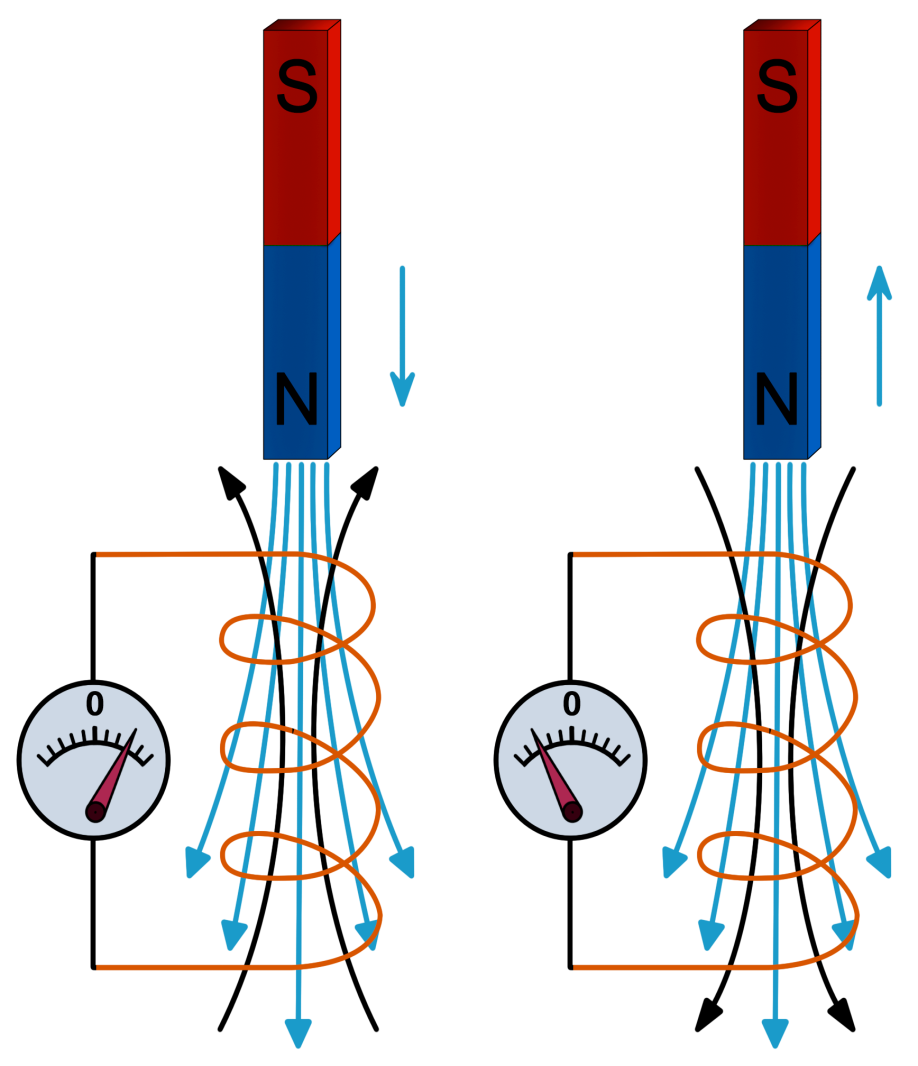 S
N
Человека, умеющего наблюдать и анализировать, обмануть невозможно.
А. К. Дойл
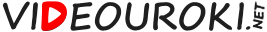 Цель работы: изучение явления электромагнитной индукции, а также проверка правила Ленца.
Оборудование:
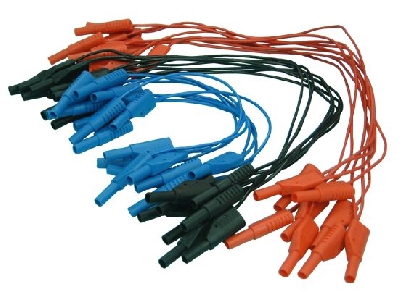 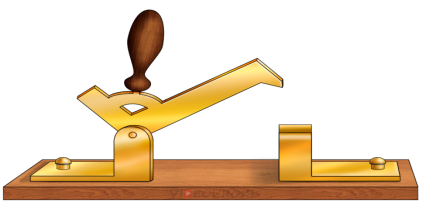 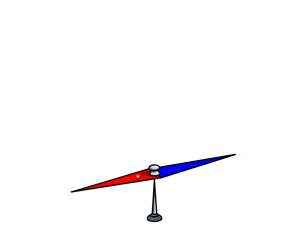 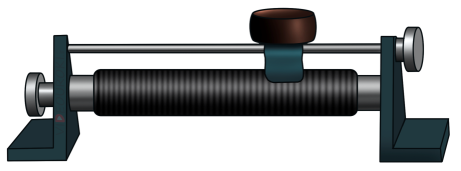 Соединительные
провода
Реостат
Ключ
Магнитная стрелка
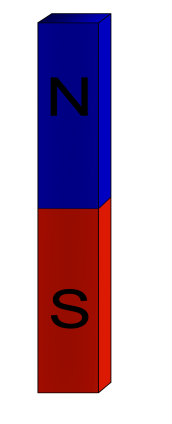 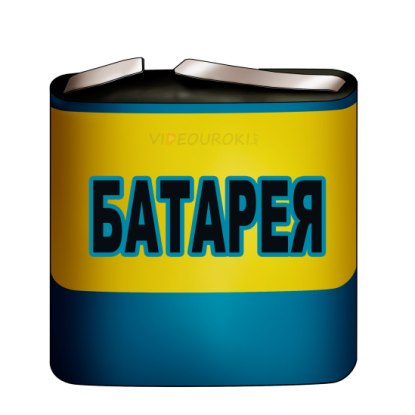 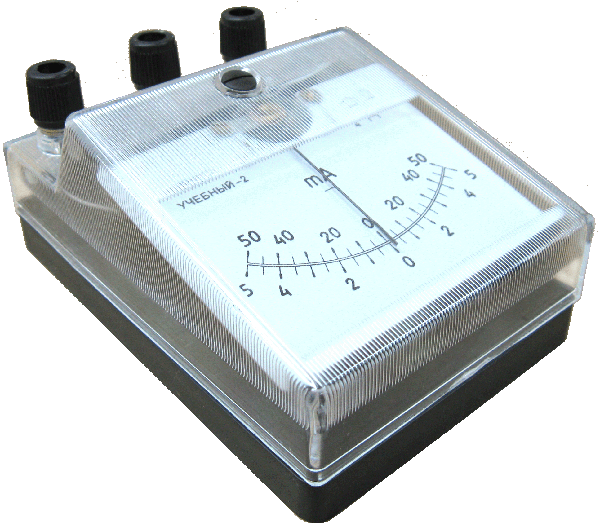 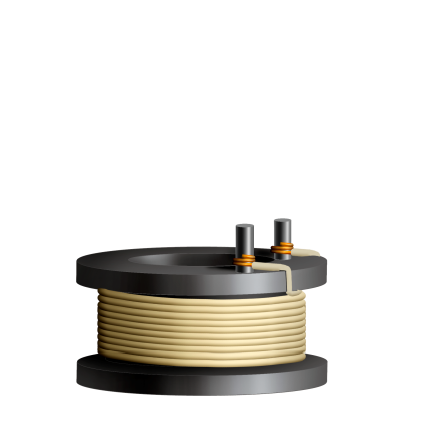 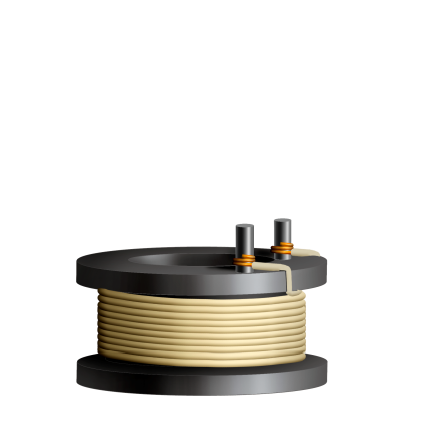 Полосовой
магнит
Катушки с сердечником
Миллиамперметр
Источник тока
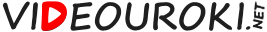 Магнитный поток через плоскую поверхность — это скалярная физическая величина, численно равная произведению модуля магнитной индукции на площадь поверхности, ограниченной контуром, и на косинус угла между нормалью к поверхности и магнитной индукцией.
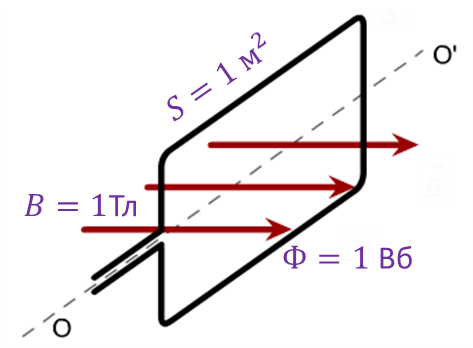 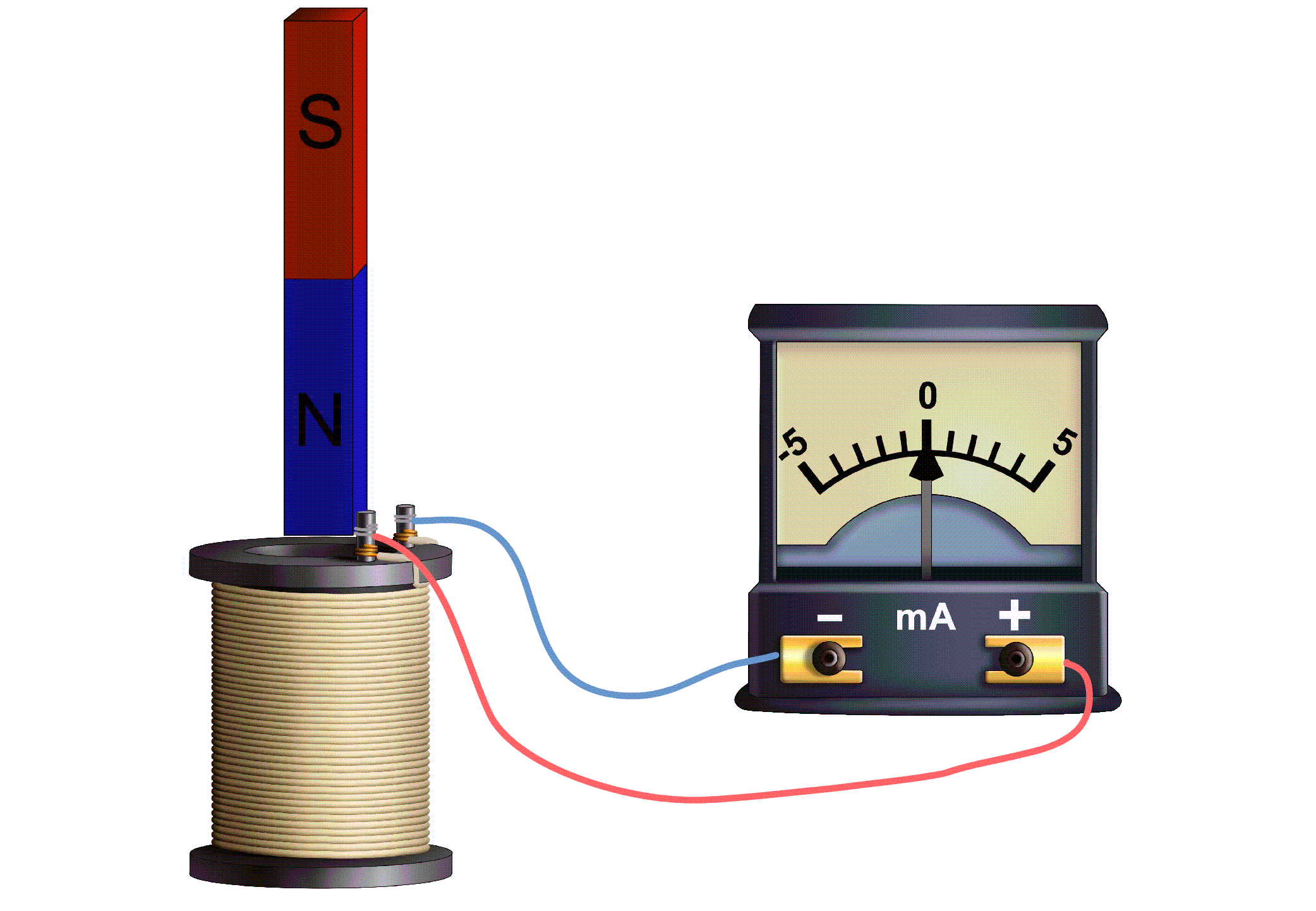 Явление возникновения тока в замкнутом контуре при изменении магнитного потока, пронизывающего контур, называется явлением электромагнитной индукции.
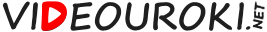 Закон электромагнитной индукции:
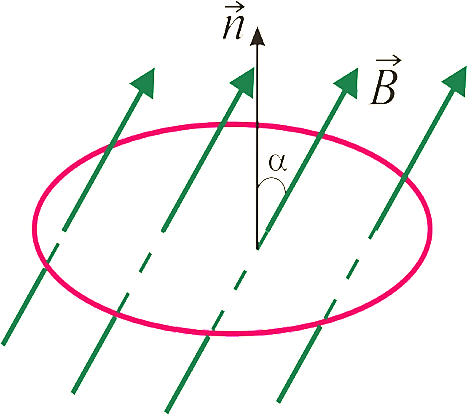 среднее значение ЭДС индукции в проводящем контуре пропорционально скорости изменения магнитного потока через поверхность, ограниченную контуром.
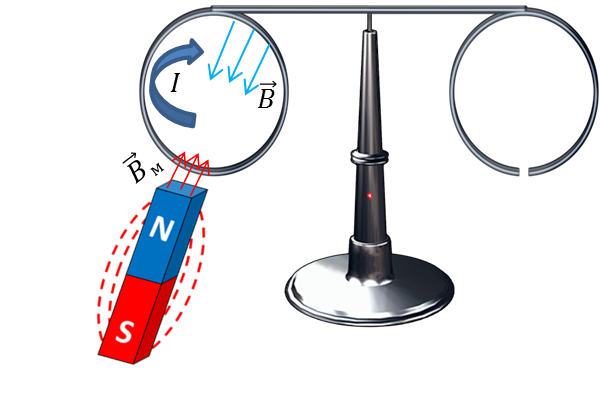 Правило Ленца:
электромагнитная индукция создает в контуре индукционный ток такого направления, что созданное им магнитное поле препятствует изменению магнитного потока, вызывающего этот ток.
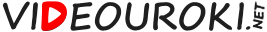 Подготовка к лабораторной работе
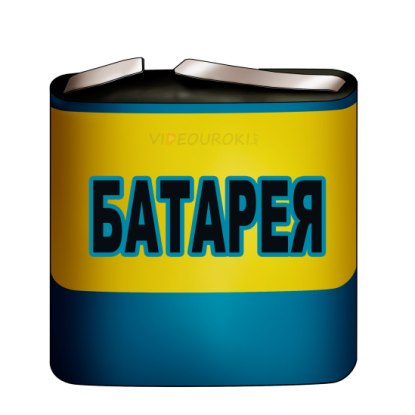 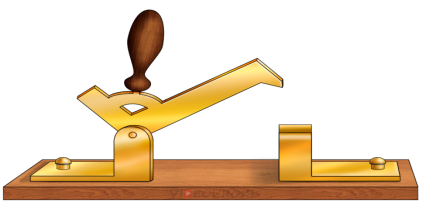 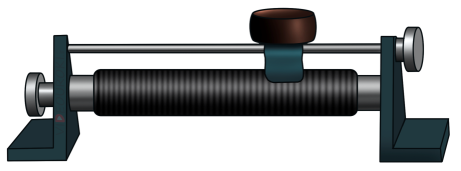 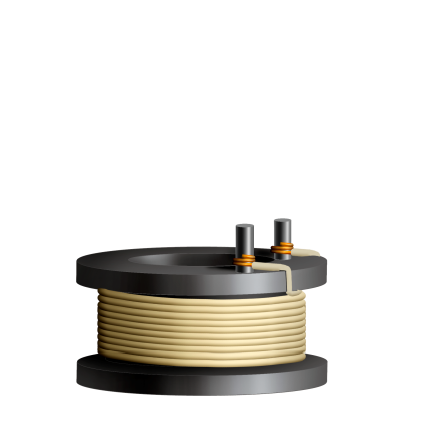 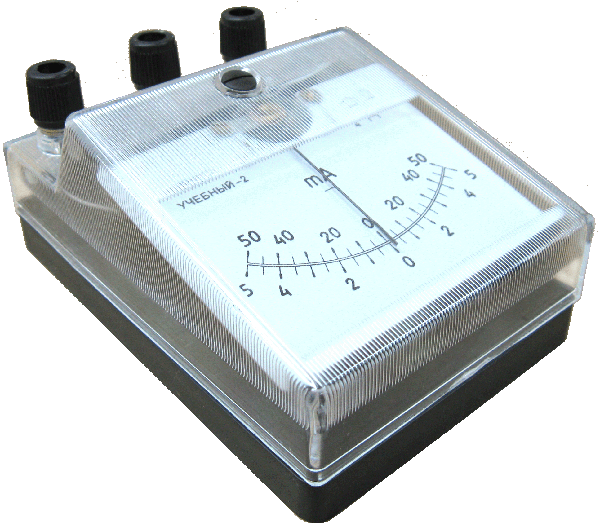 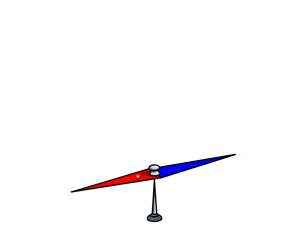 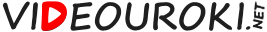 Подготовка к лабораторной работе
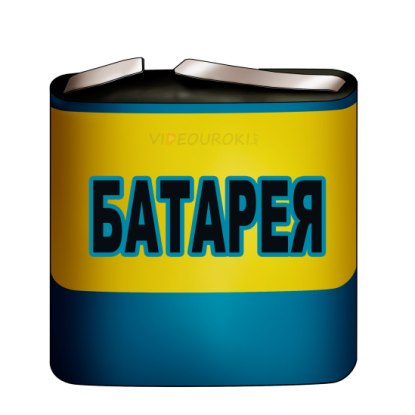 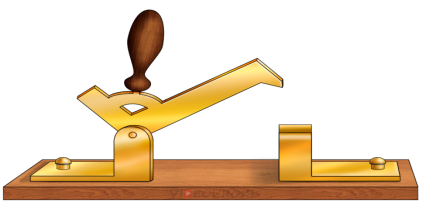 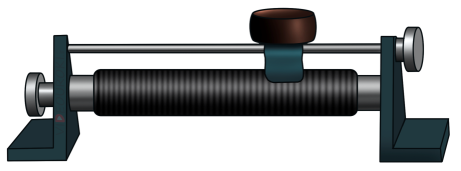 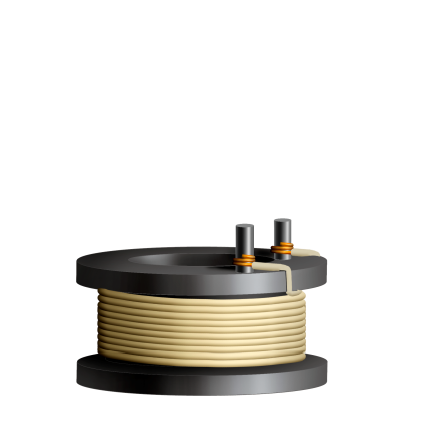 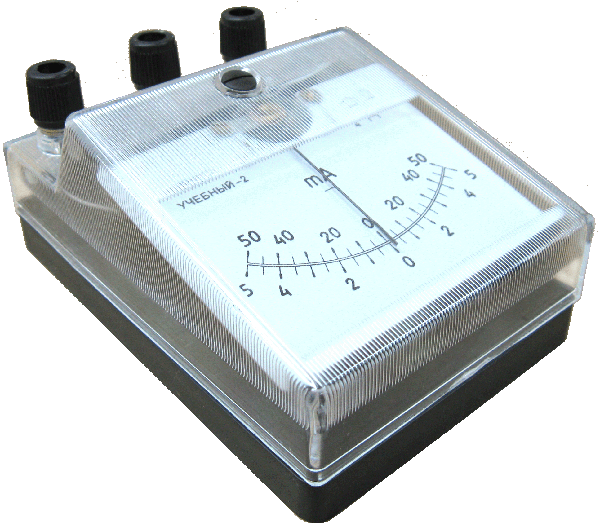 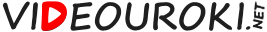 Направления отклонения стрелки миллиамперметра
(вправо, влево или не откланяется)
Направление индукционного тока 
(по правилу Ленца)
Действия с магнитом и катушкой
Показания милли-амперметра
№ п/п
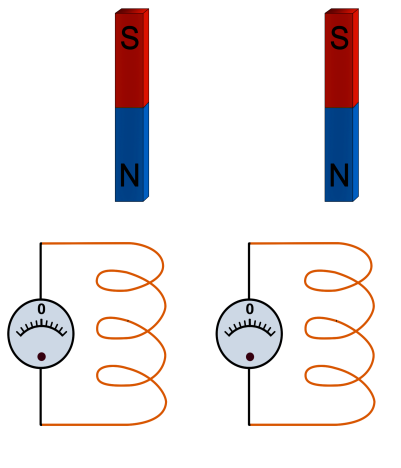 Быстро вставить магнит в катушку северным полюсом
1
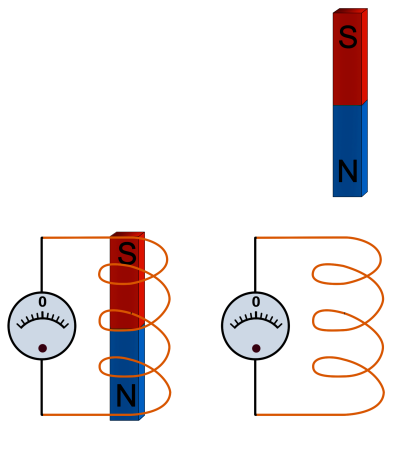 Оставить магнит в катушке неподвижным
после опыта 1
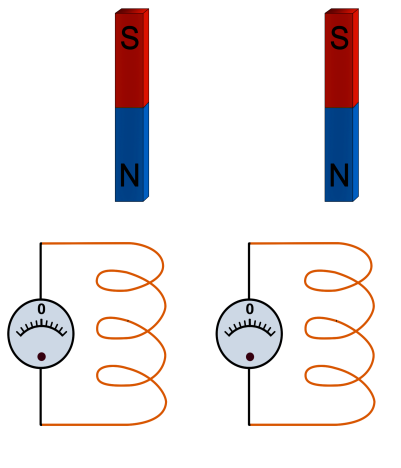 2
Быстро вытащить магнит из катушки
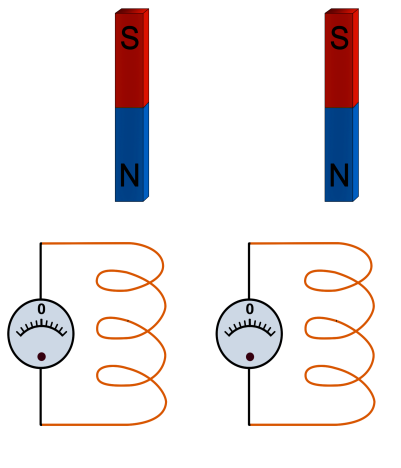 3
Оставить катушку неподвижной после опыта 3
4
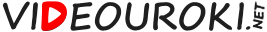 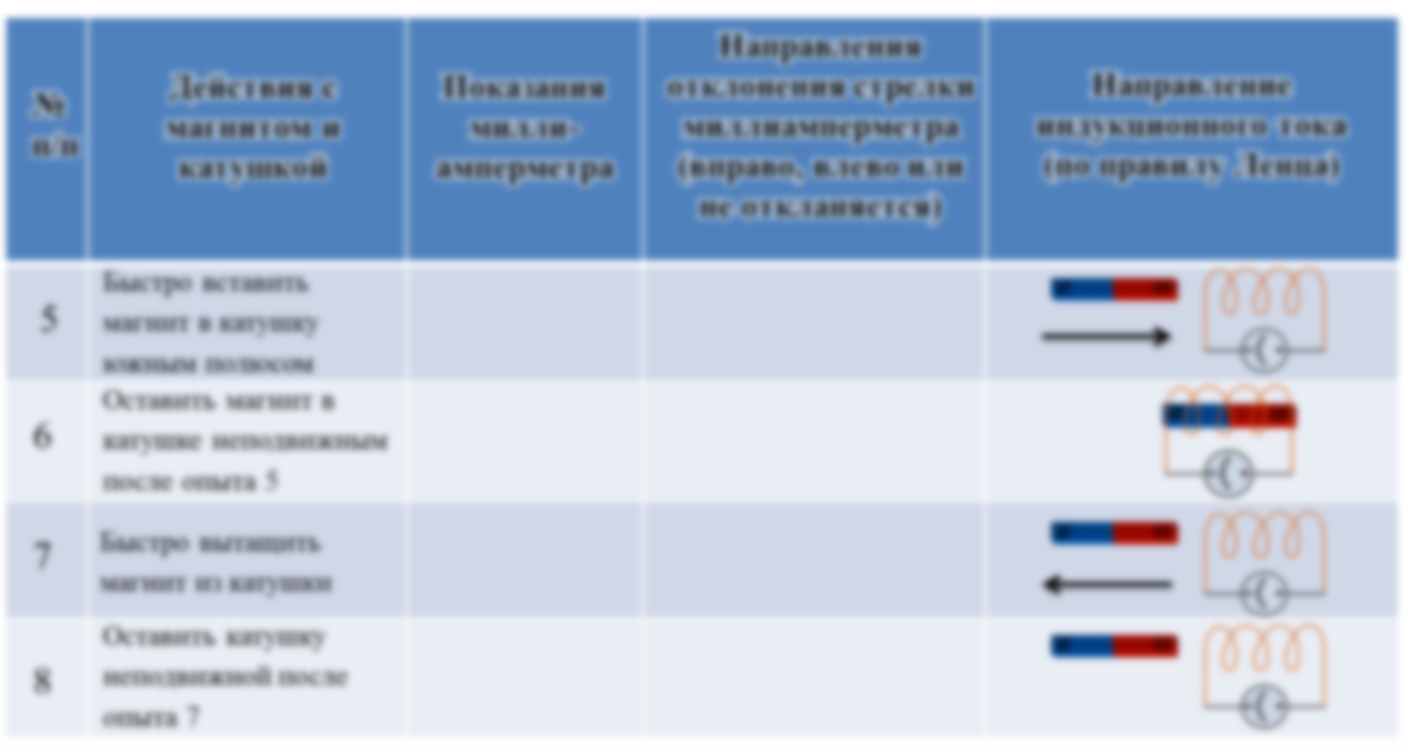 Направления отклонения стрелки миллиамперметра
(вправо, влево или не откланяется)
Направление индукционного тока 
(по правилу Ленца)
Действия с магнитом и катушкой
Показания милли-амперметра
№ п/п
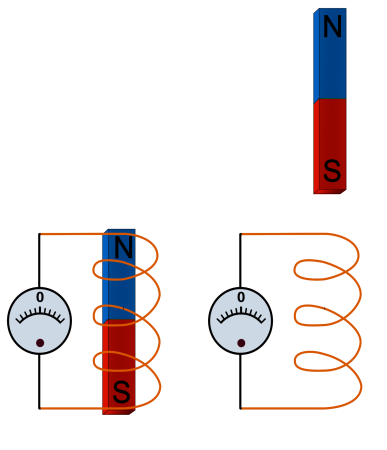 Быстро вставить магнит в катушку южным полюсом
5
Запишите вывод по работе на основе проведённых наблюдений. Объясните различие в направлении индукционного тока с точки зрения правила Ленца.
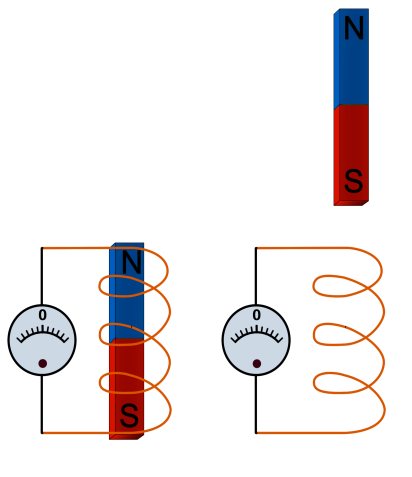 Оставить магнит в катушке неподвижным
после опыта 5
6
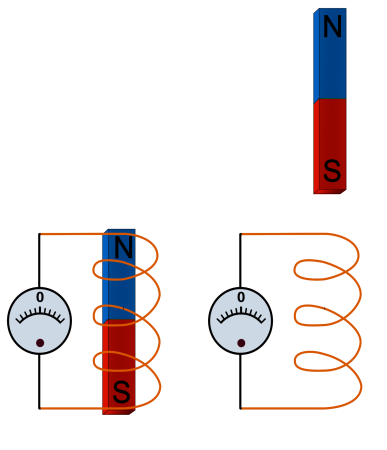 Быстро вытащить магнит из катушки
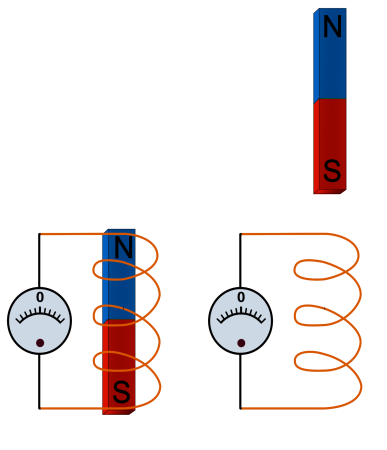 7
Оставить катушку неподвижной после опыта 7
8
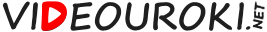 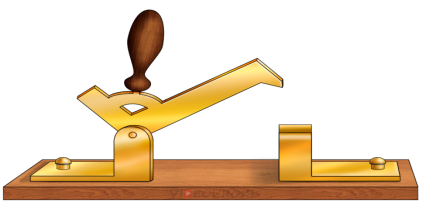 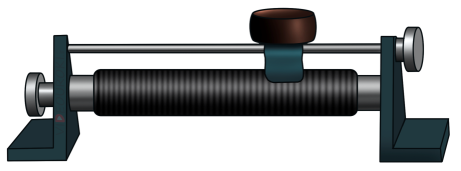 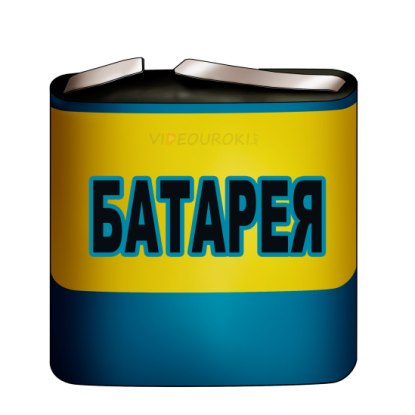 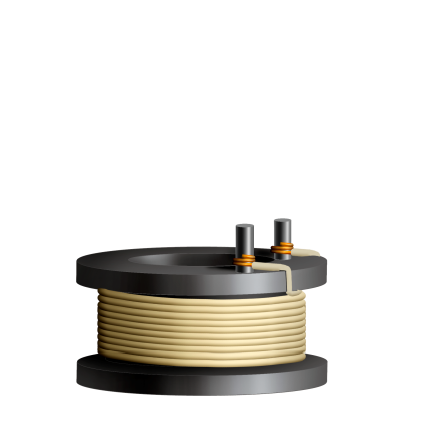 Зарисуйте схему опыта и проверьте выполнения правила Ленца.
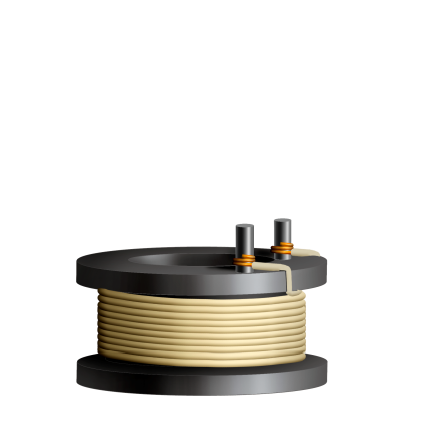 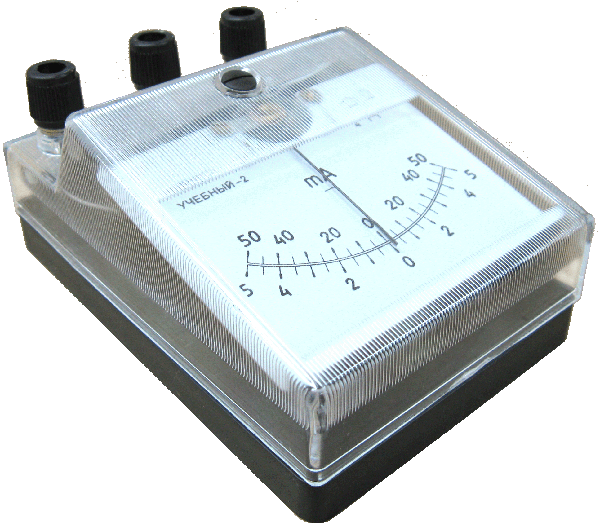 Подведите итог о проделанной работе, сделав общий вывод, не забыв отразить в нем условия, при которых в катушке возникал индукционный ток.
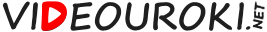 Сформулируйте вывод 
по итогам лабораторной работы